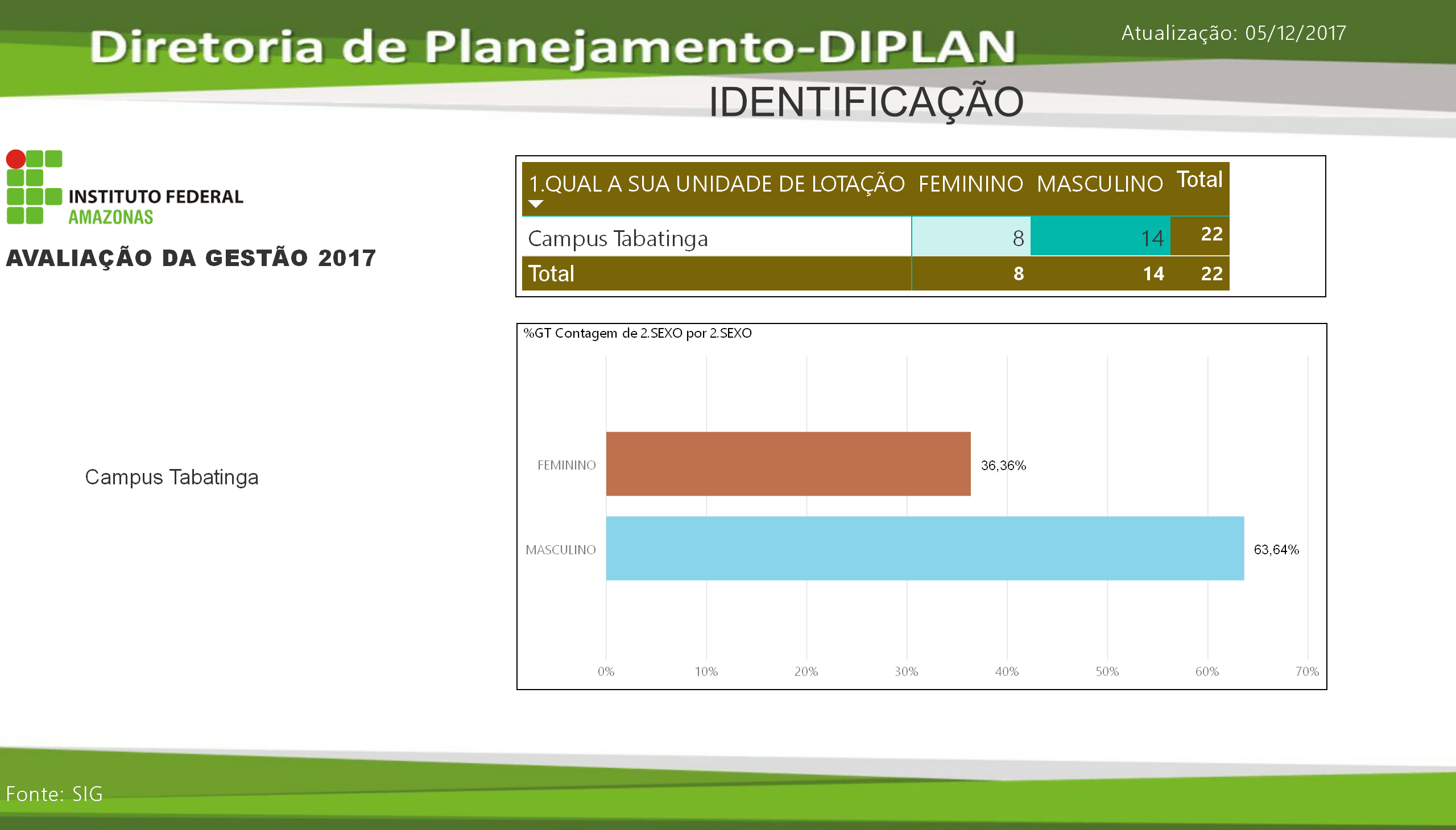 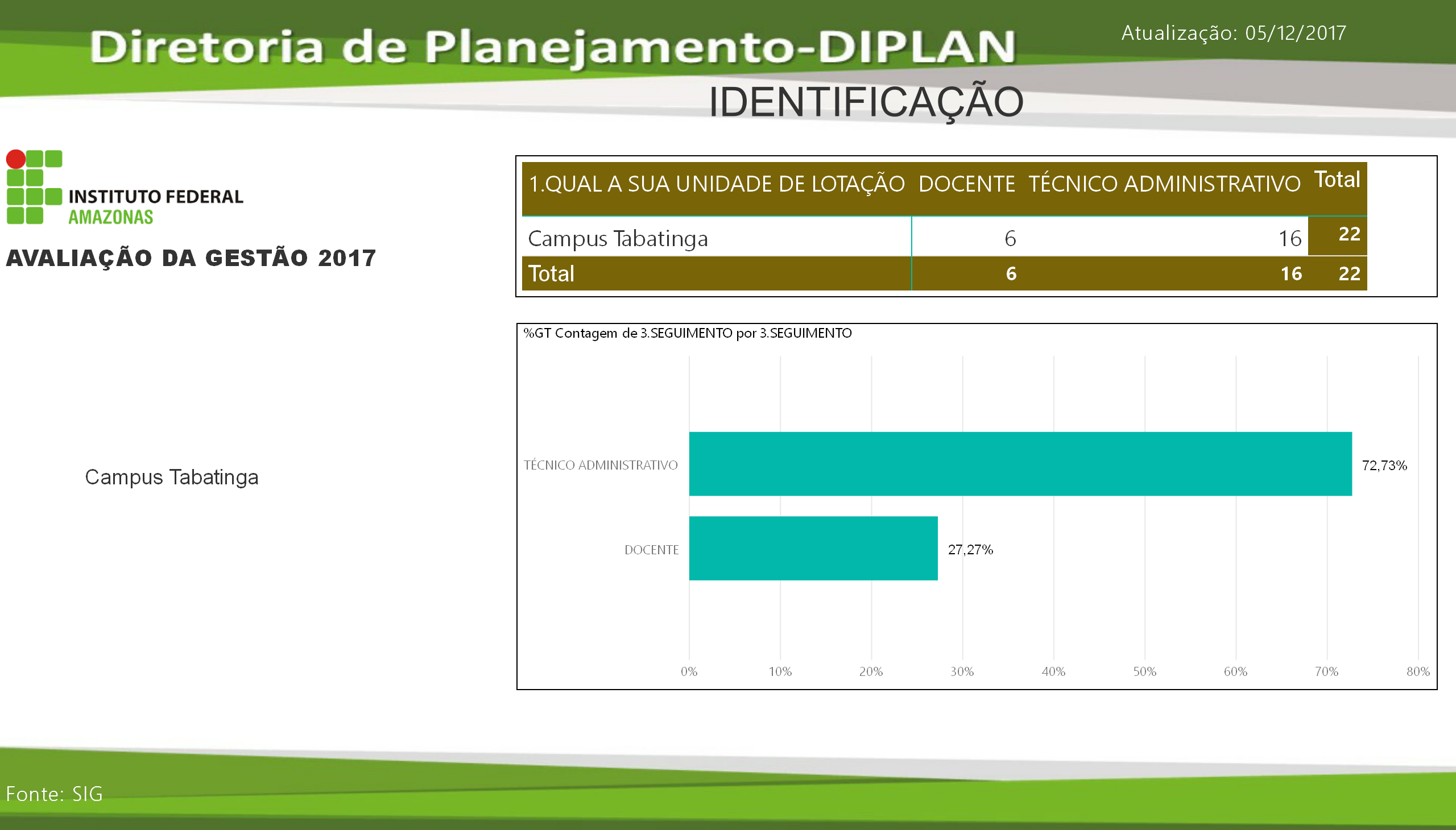 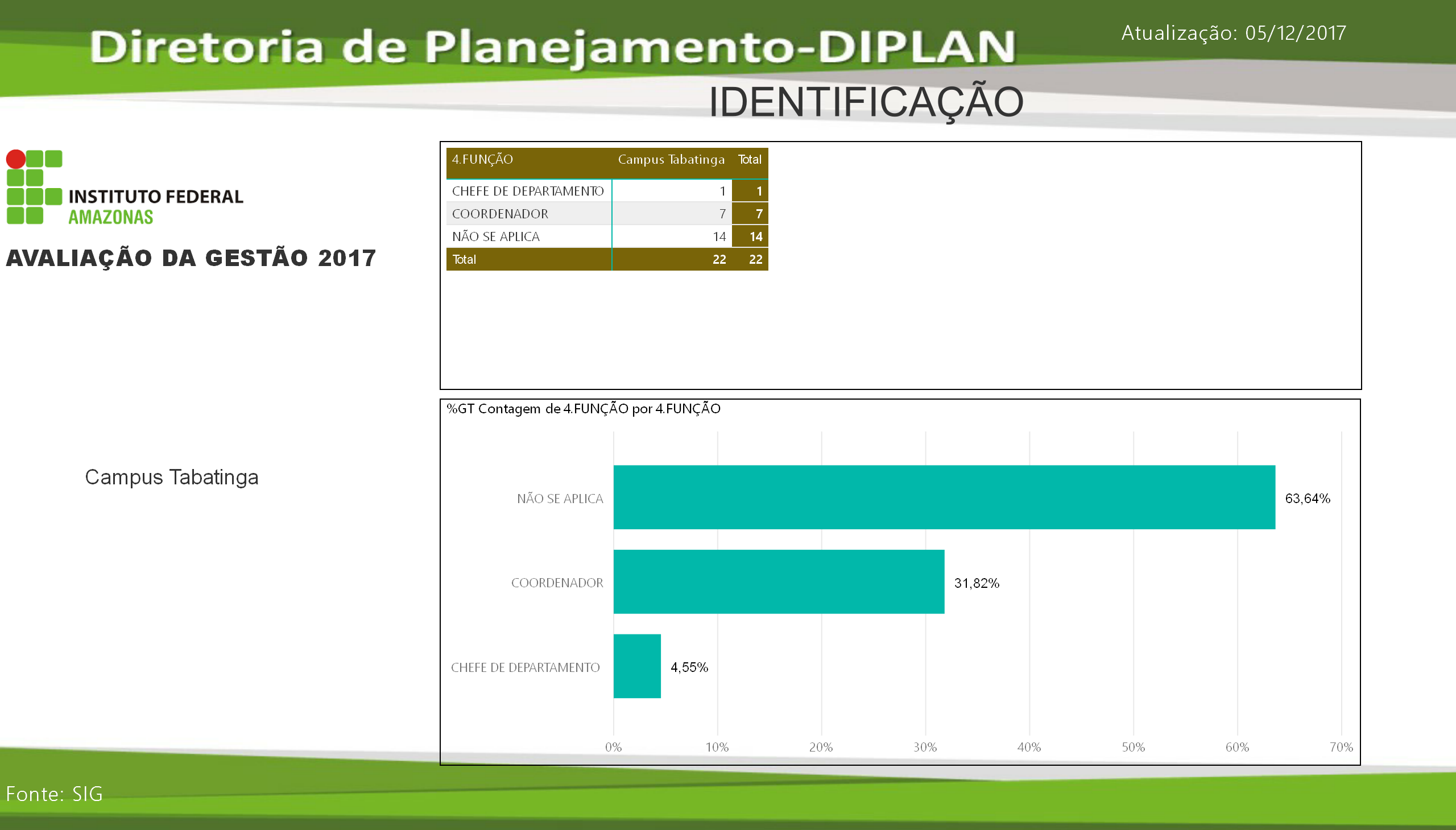 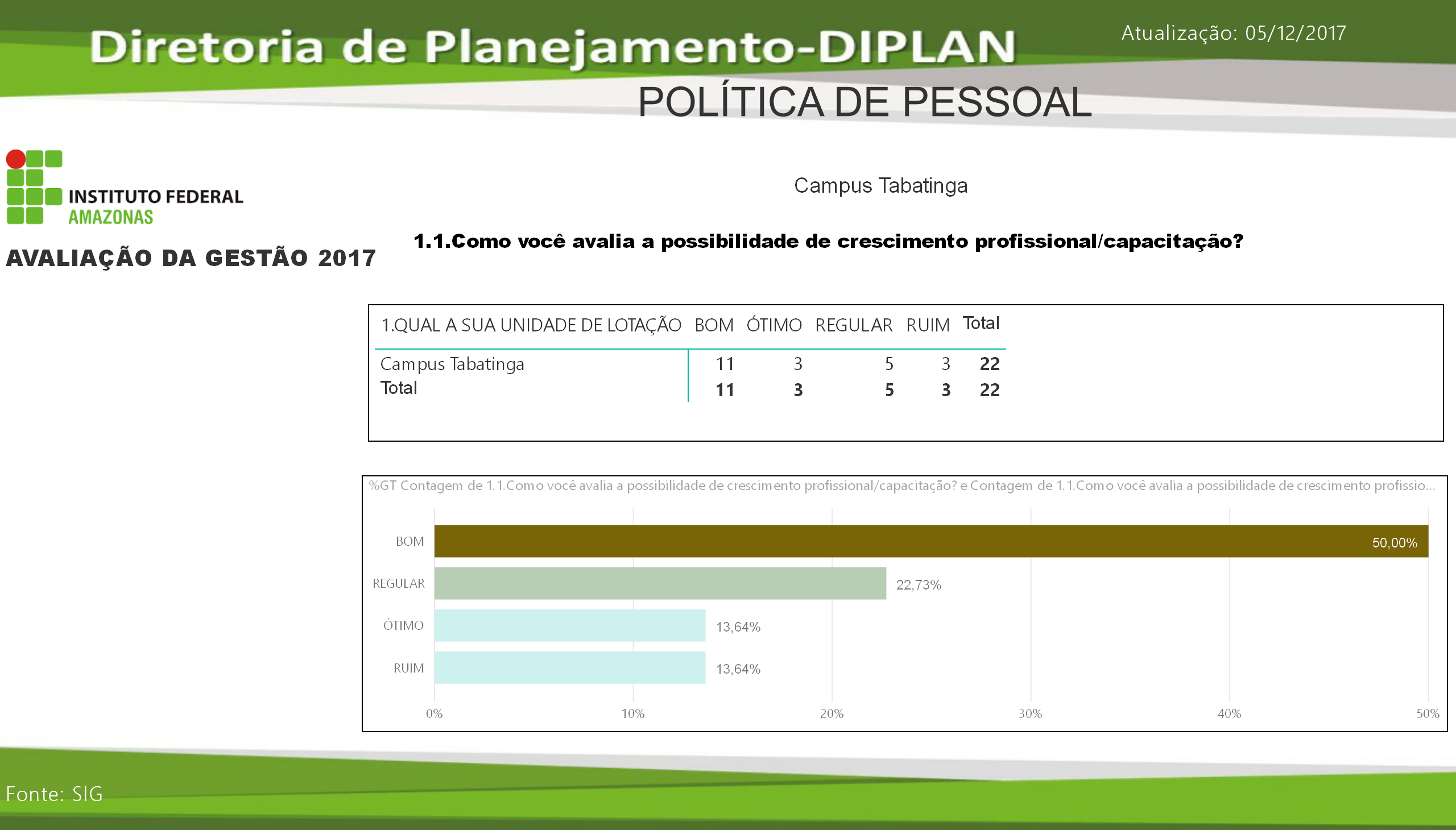 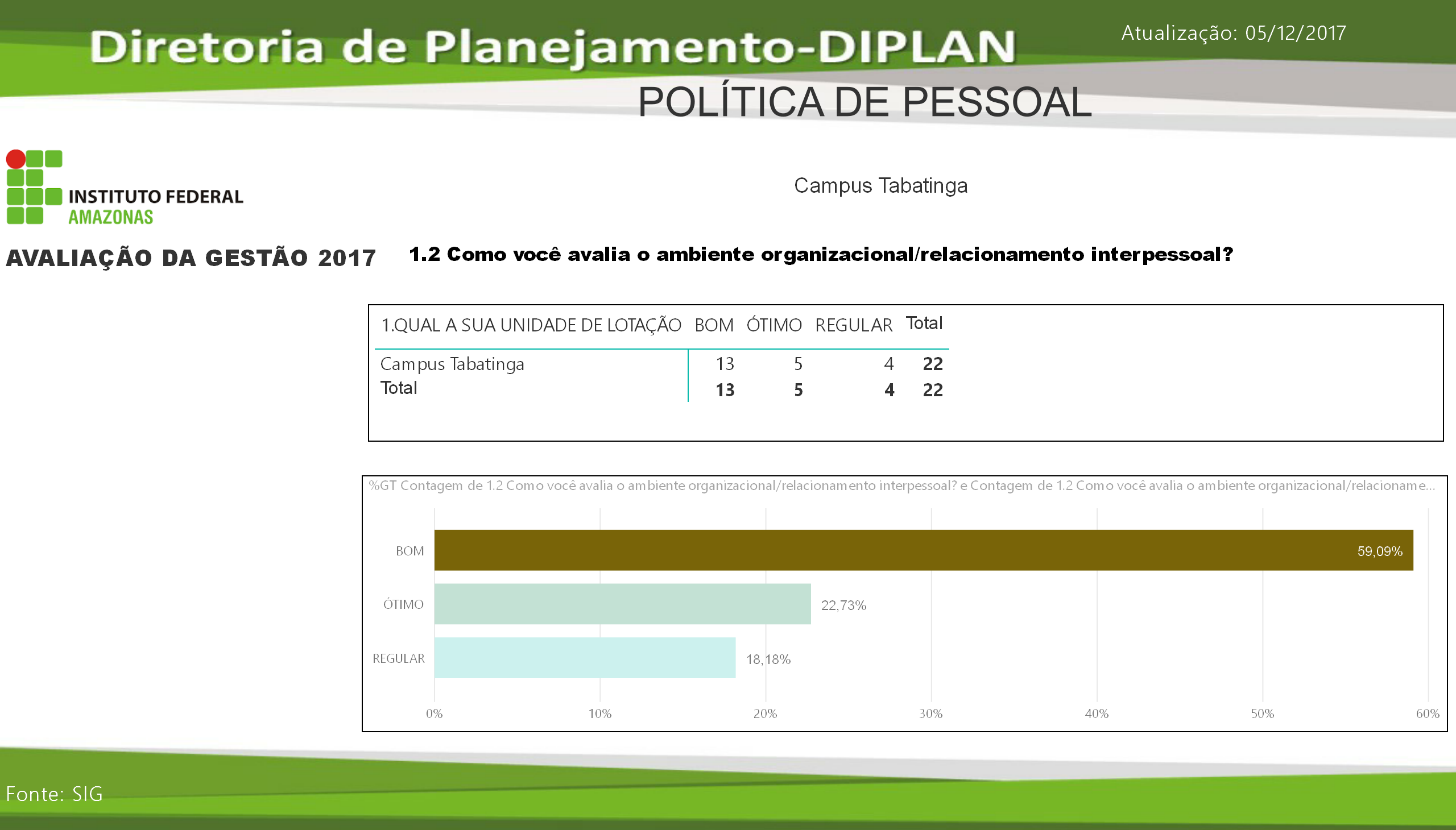 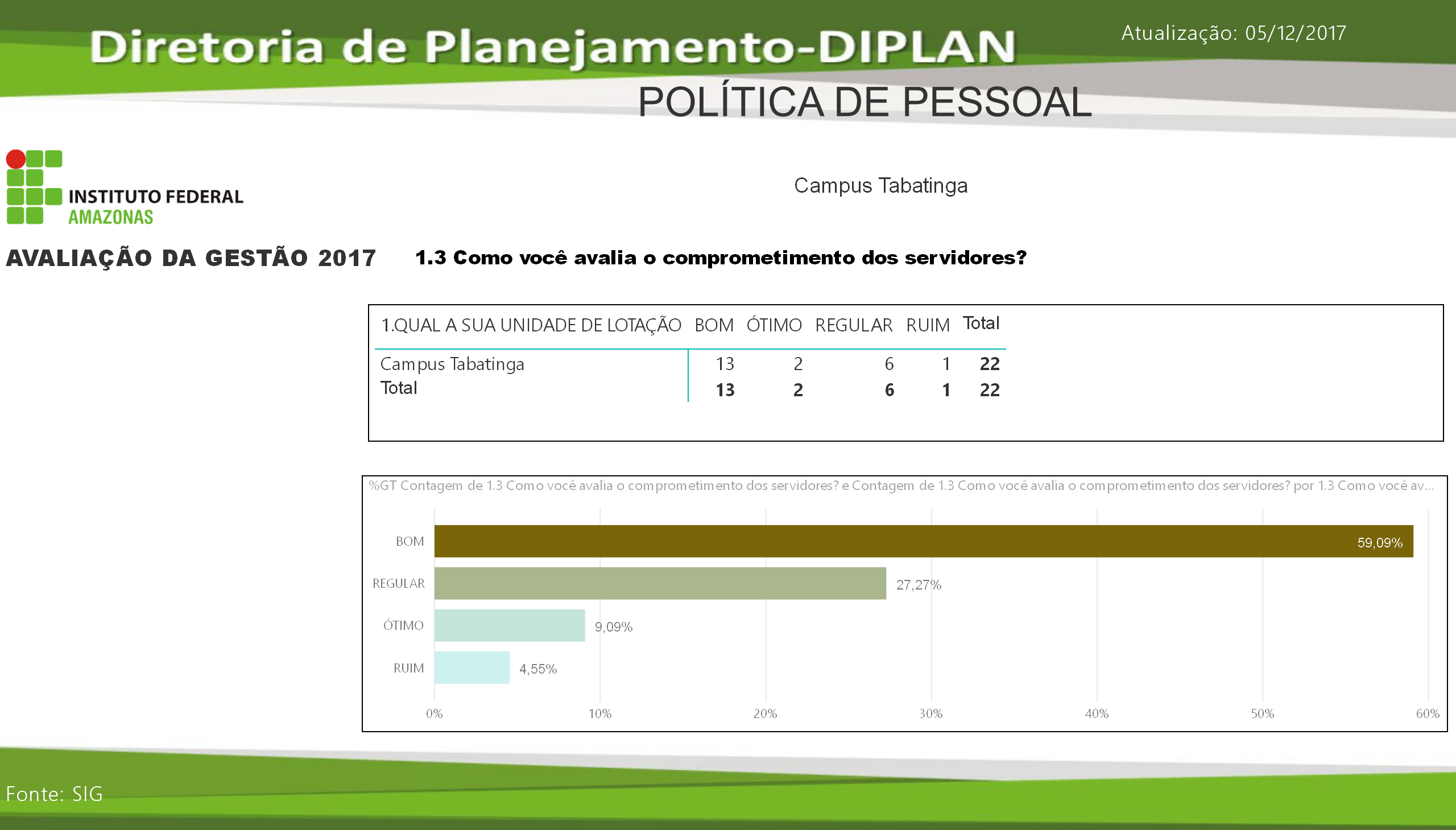 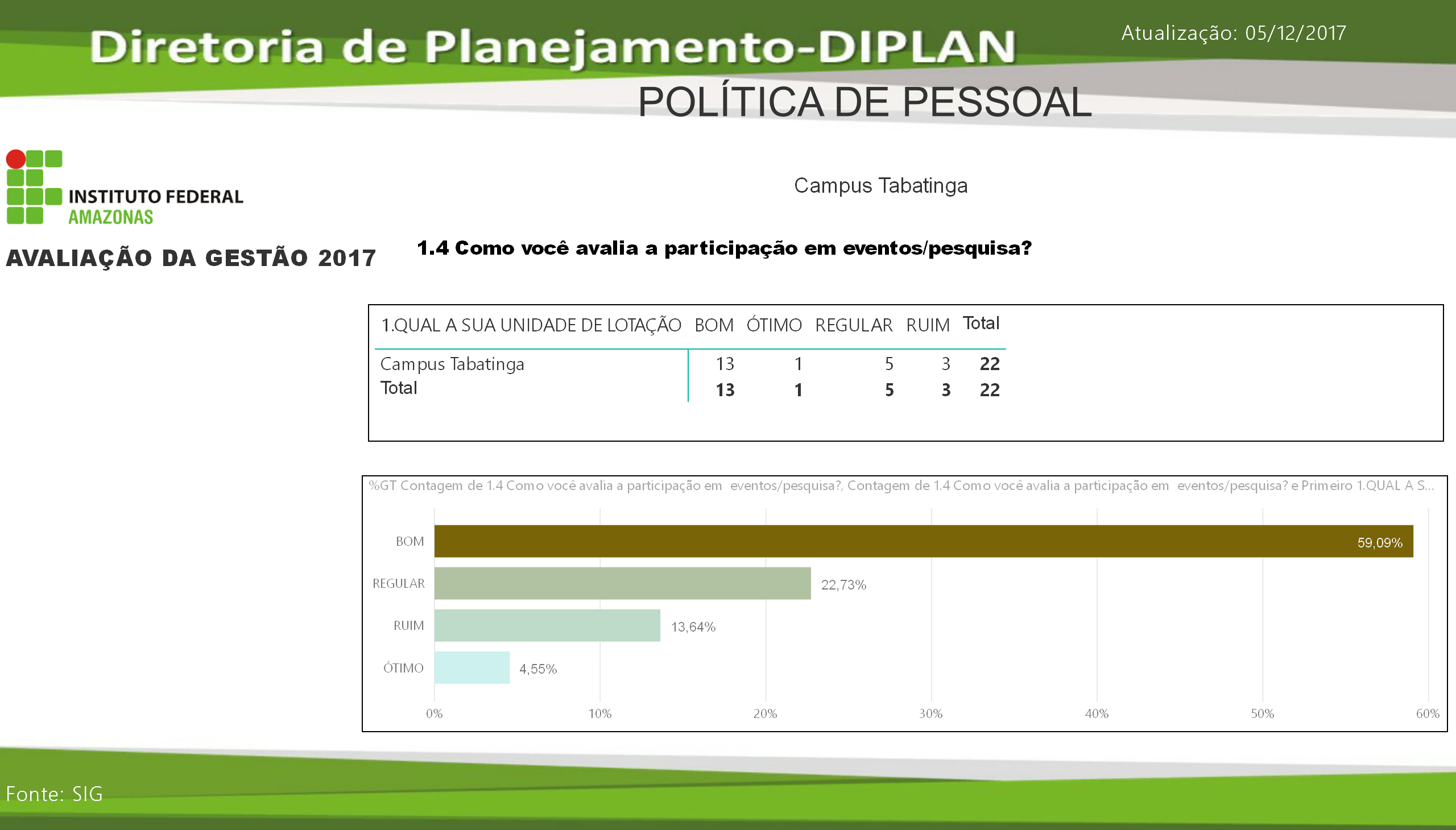 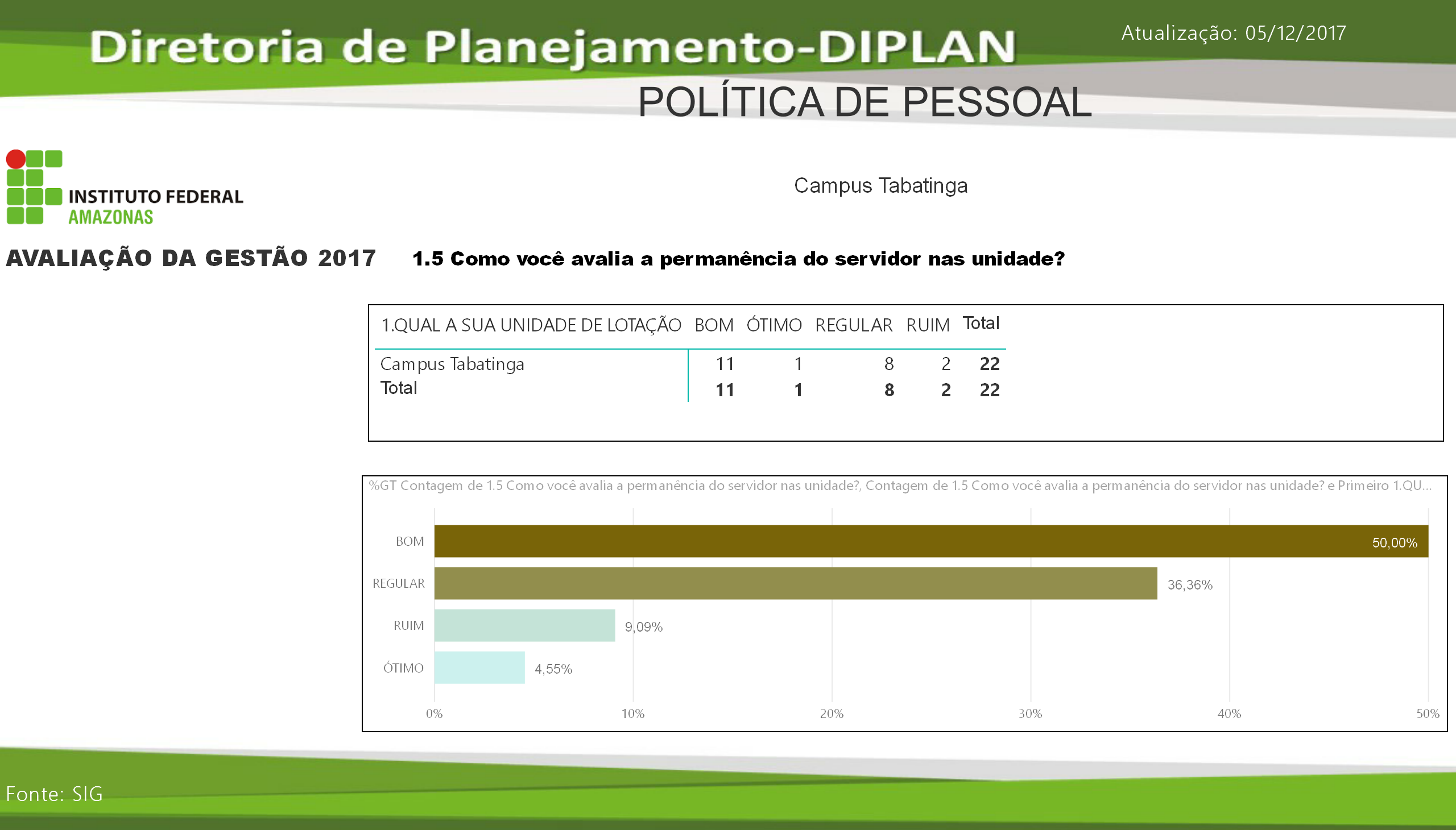 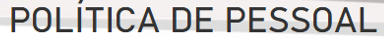 CAMPUS TABATINGA
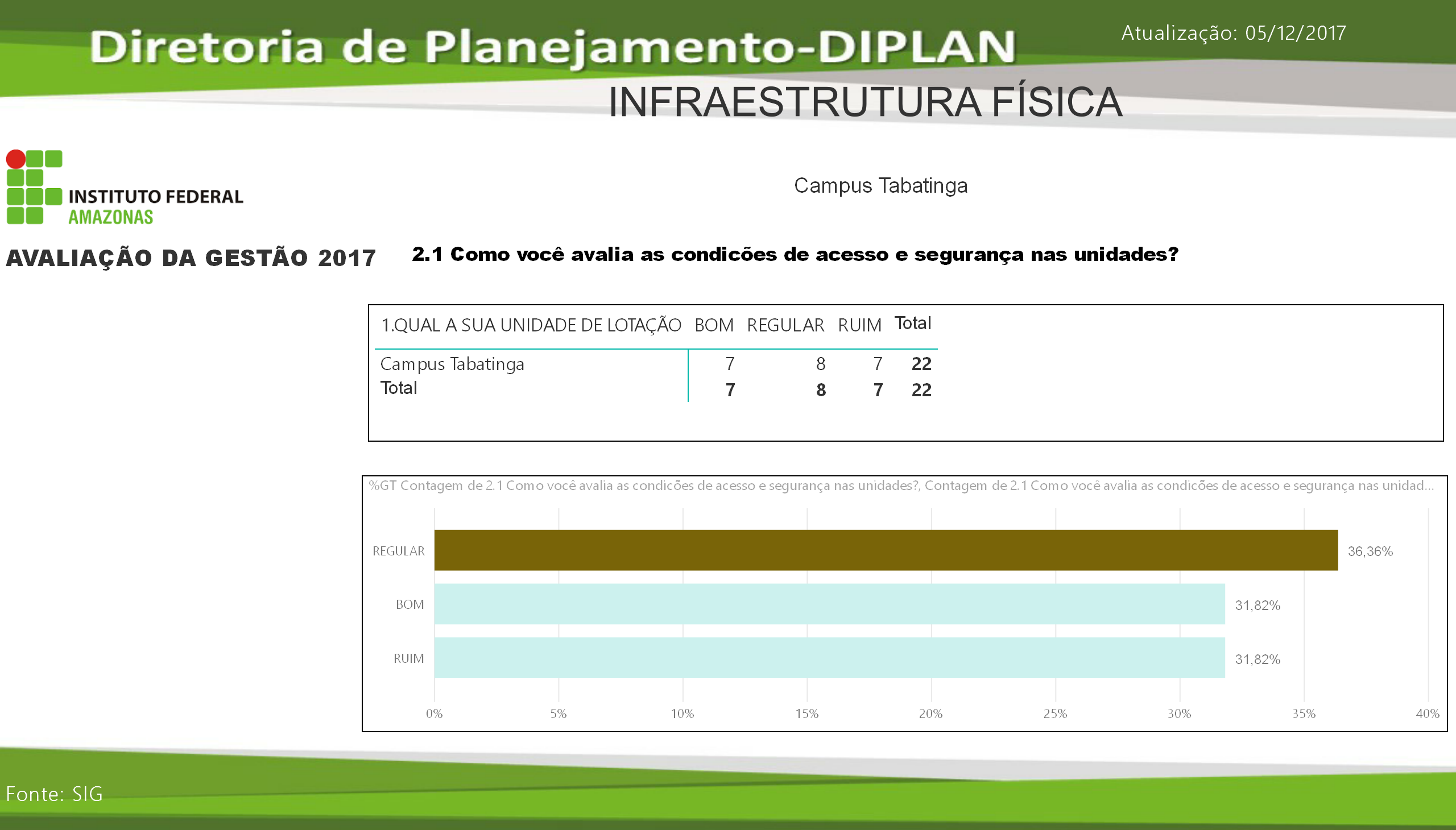 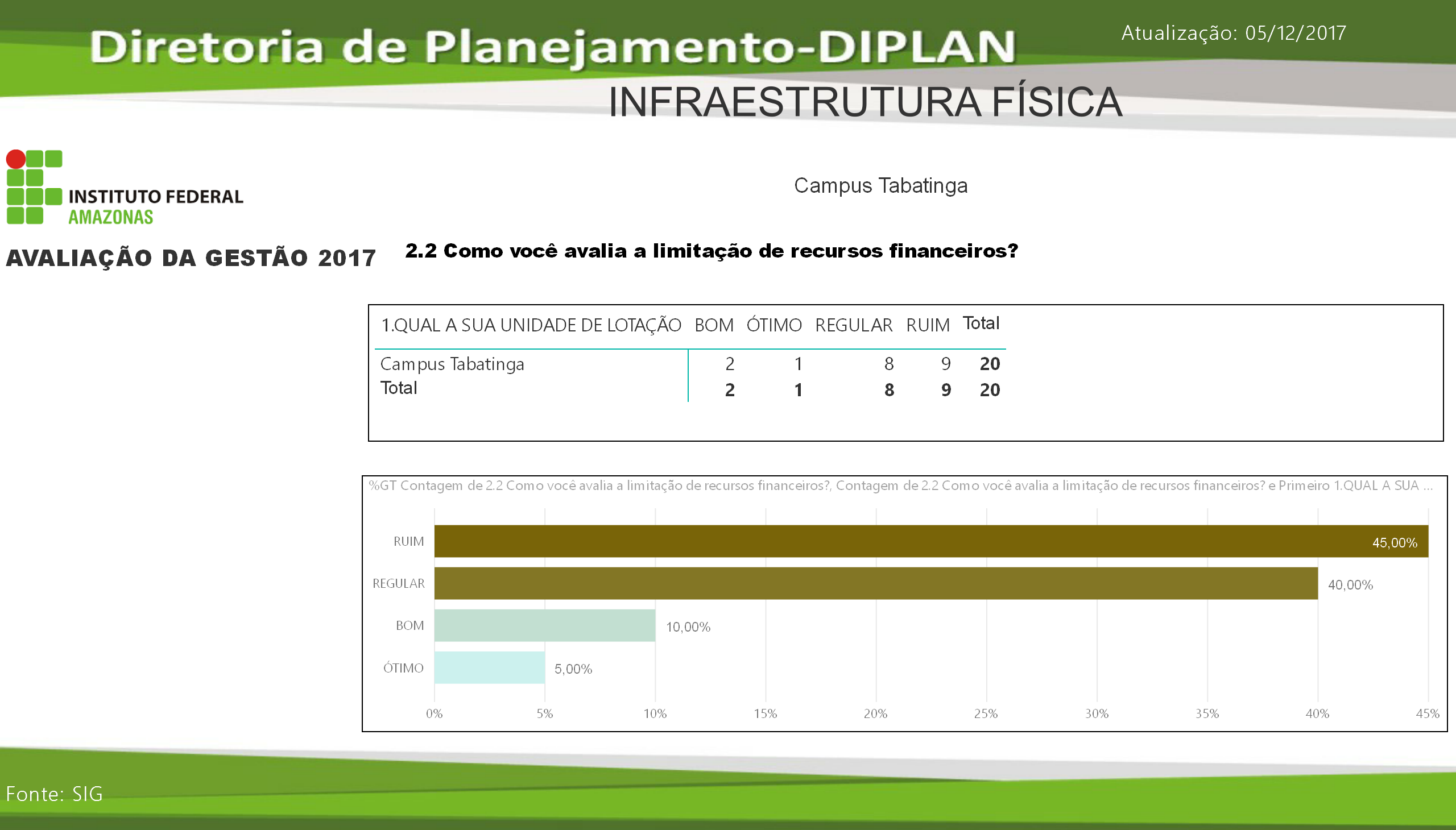 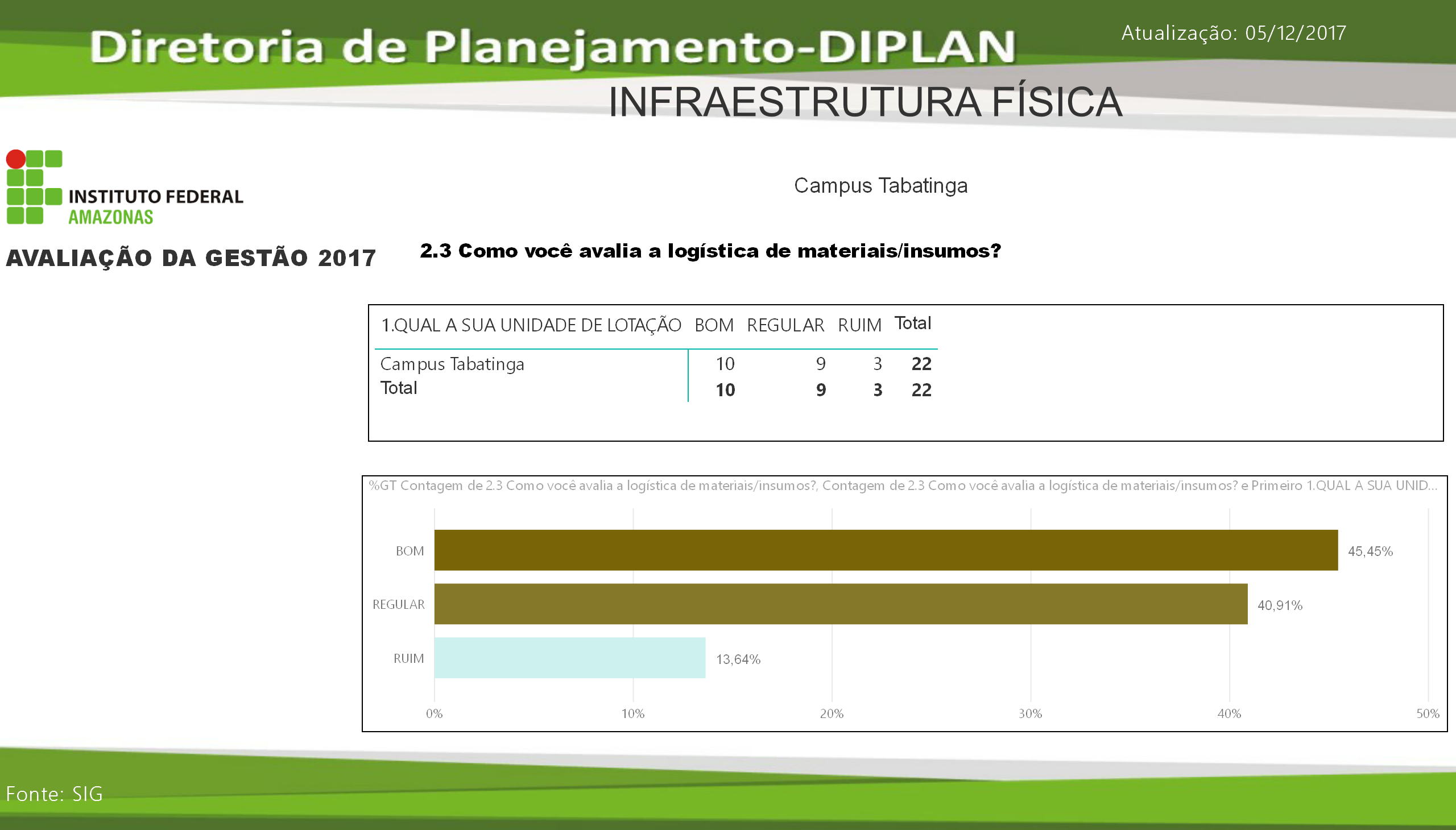 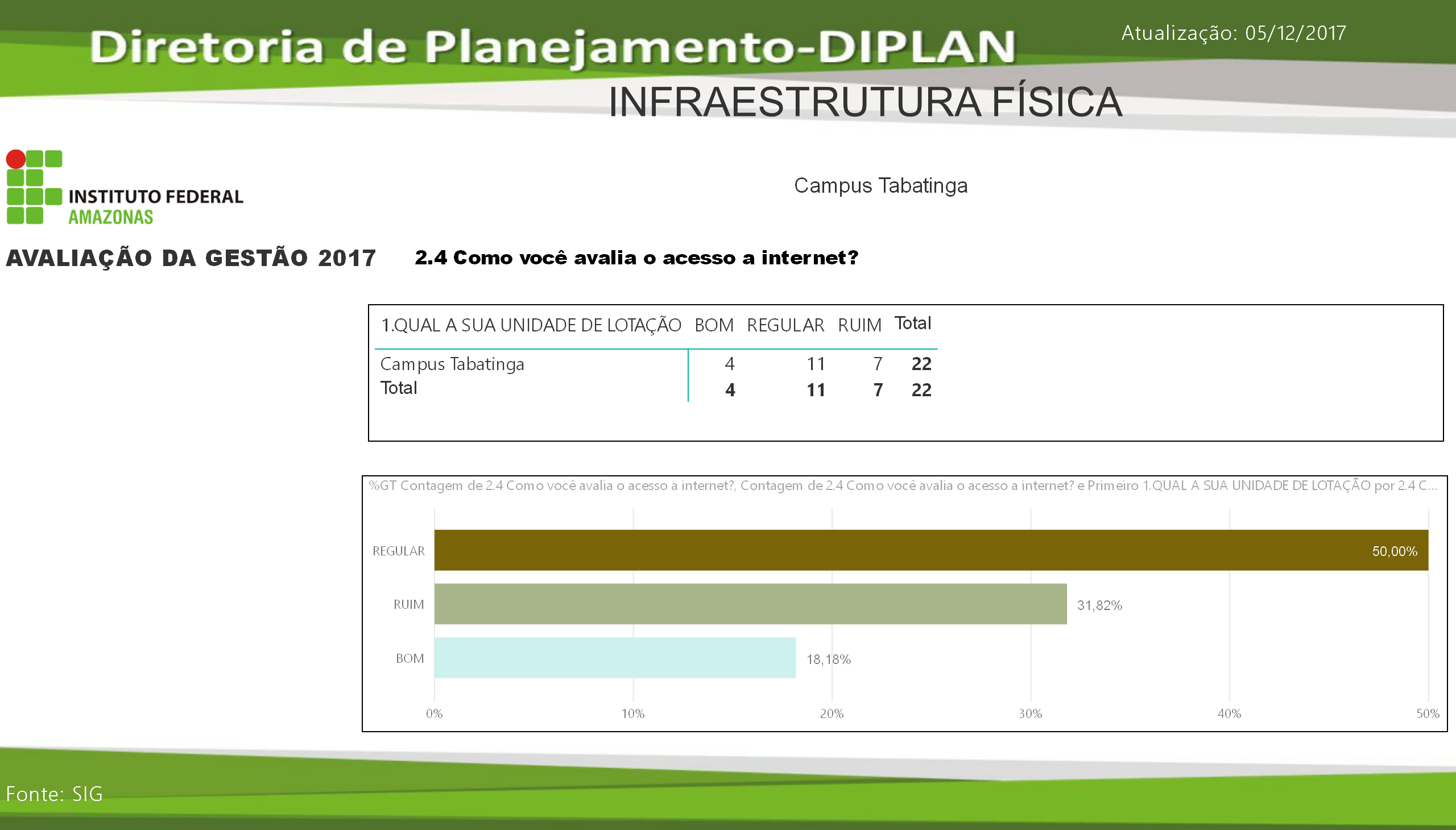 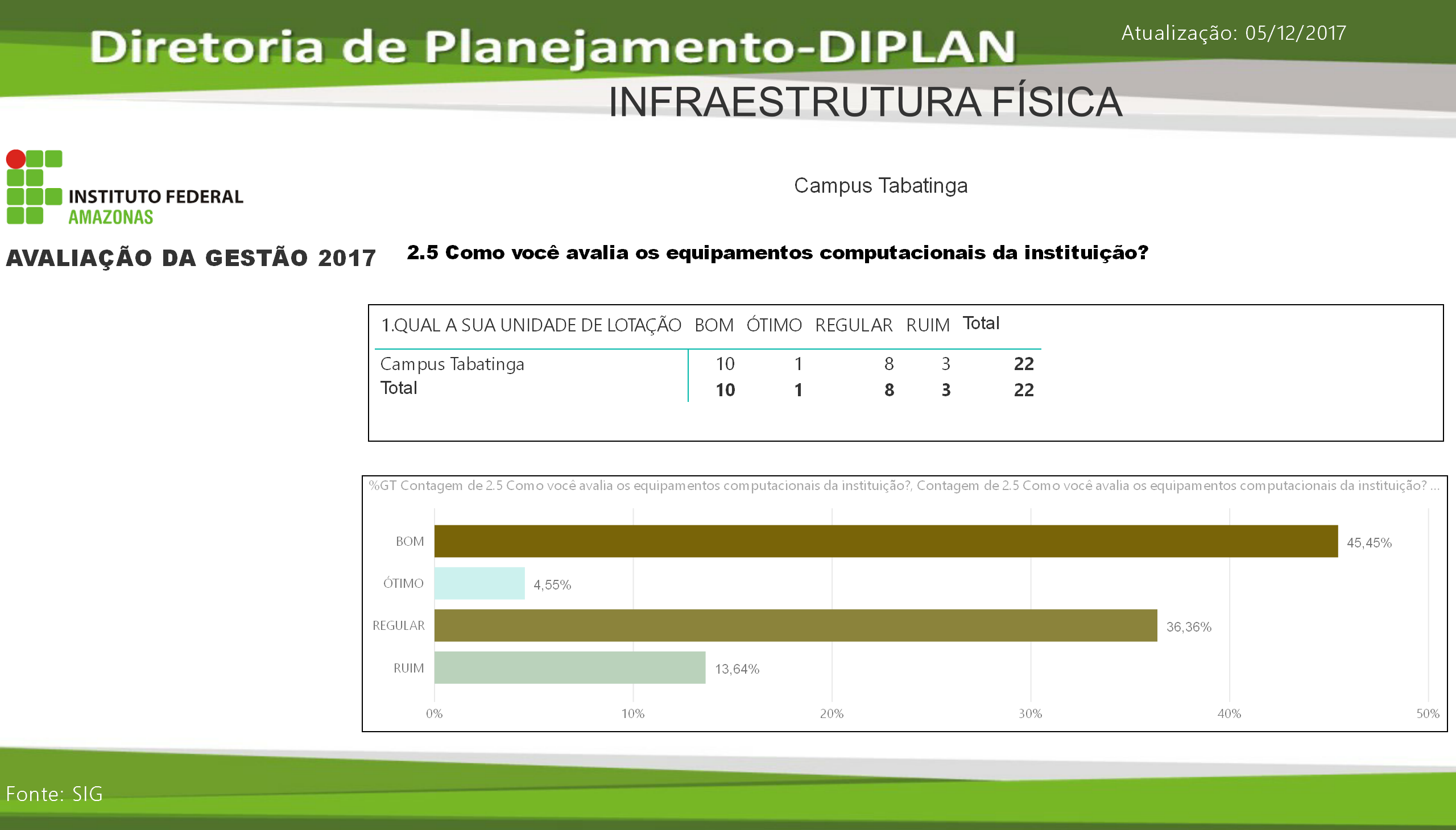 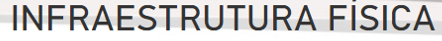 CAMPUS TABATINGA
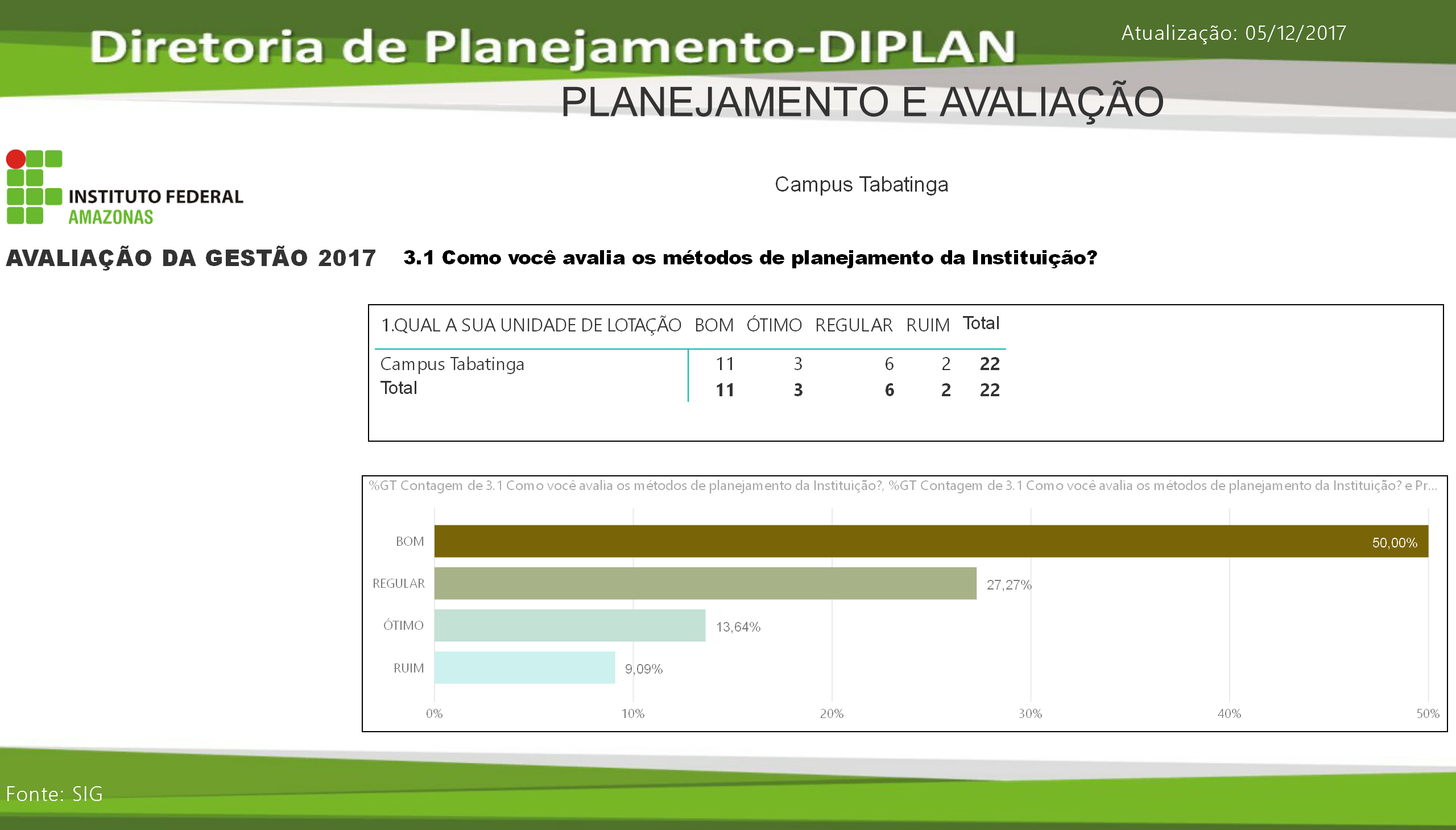 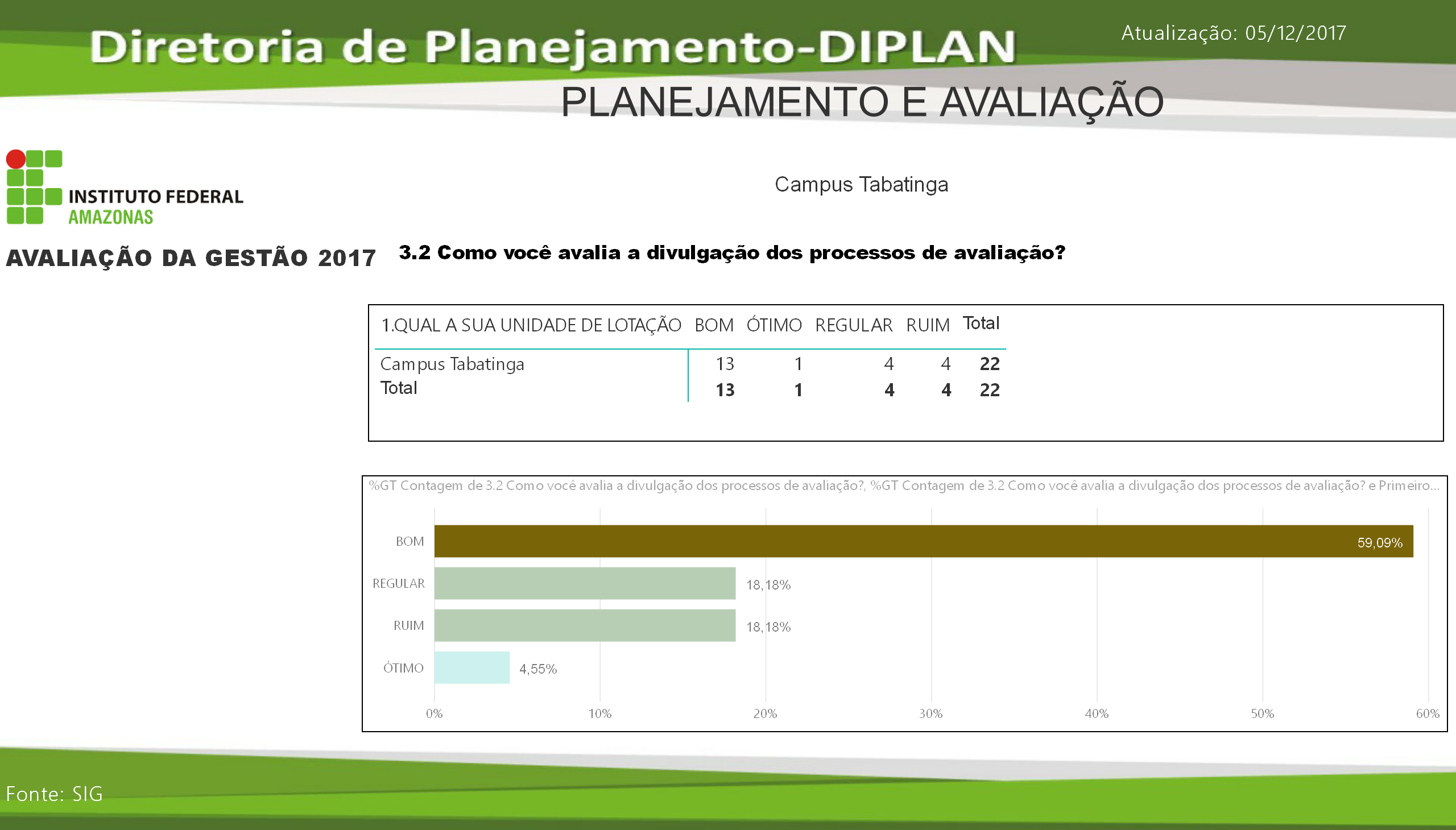 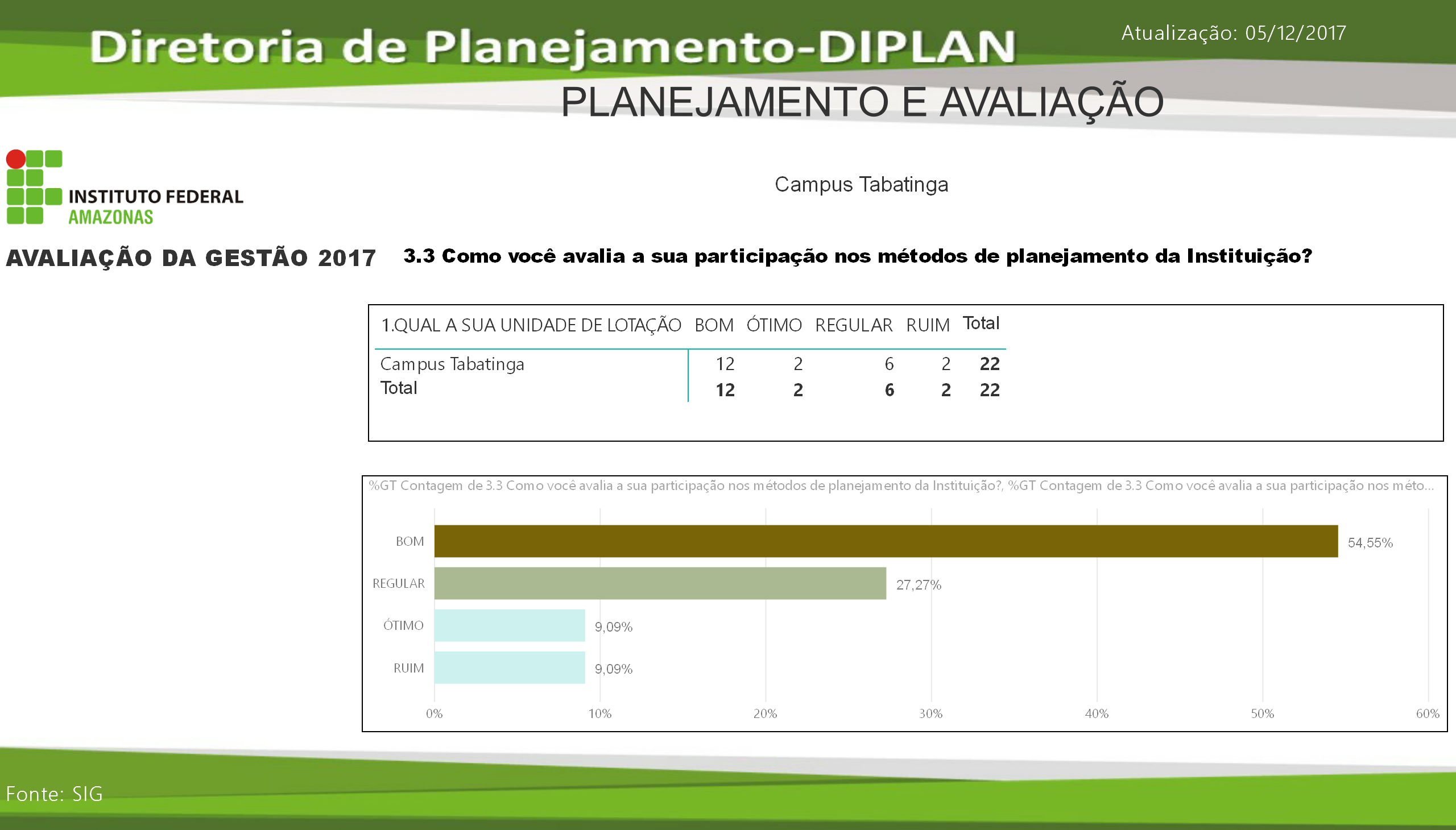 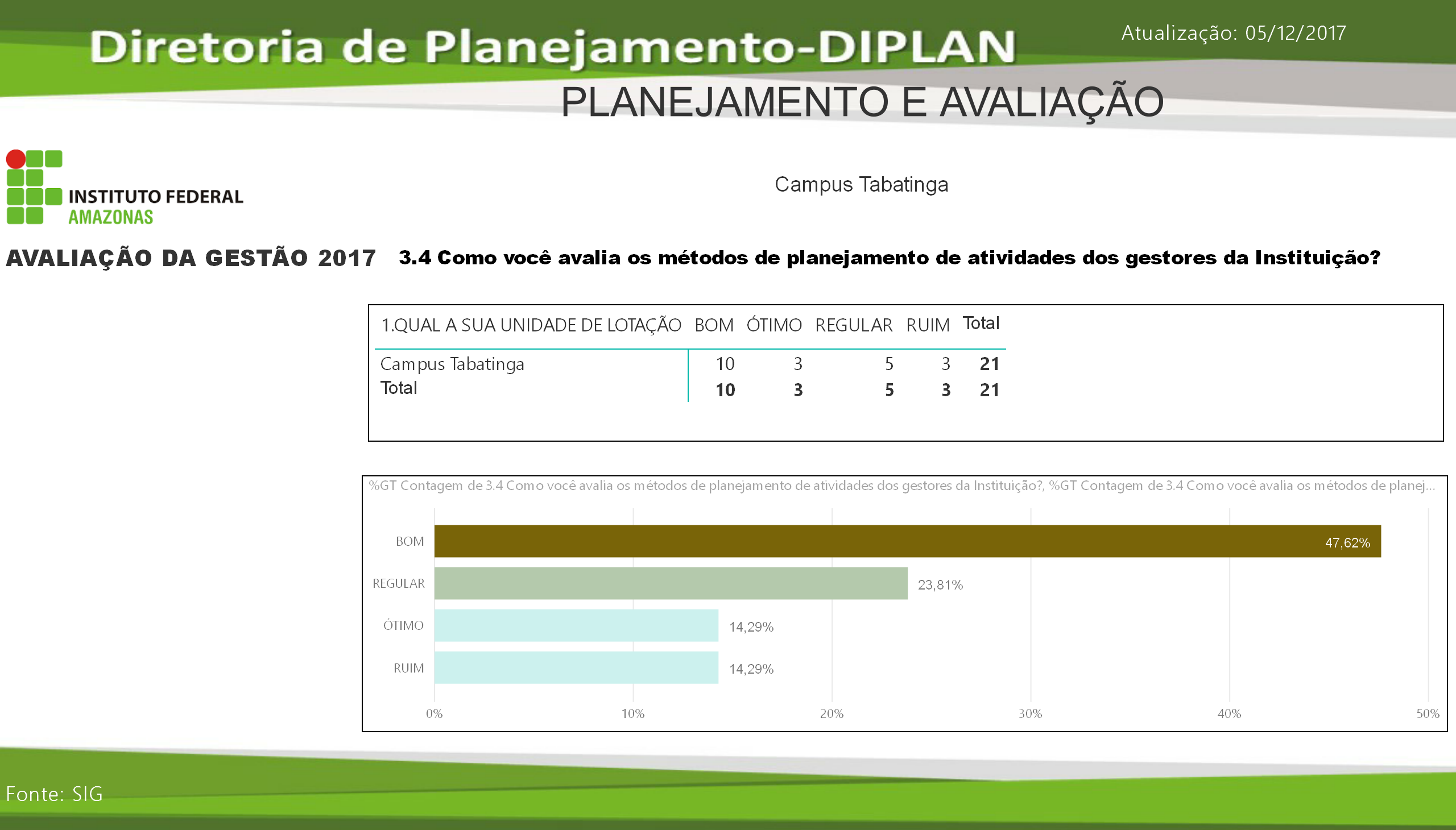 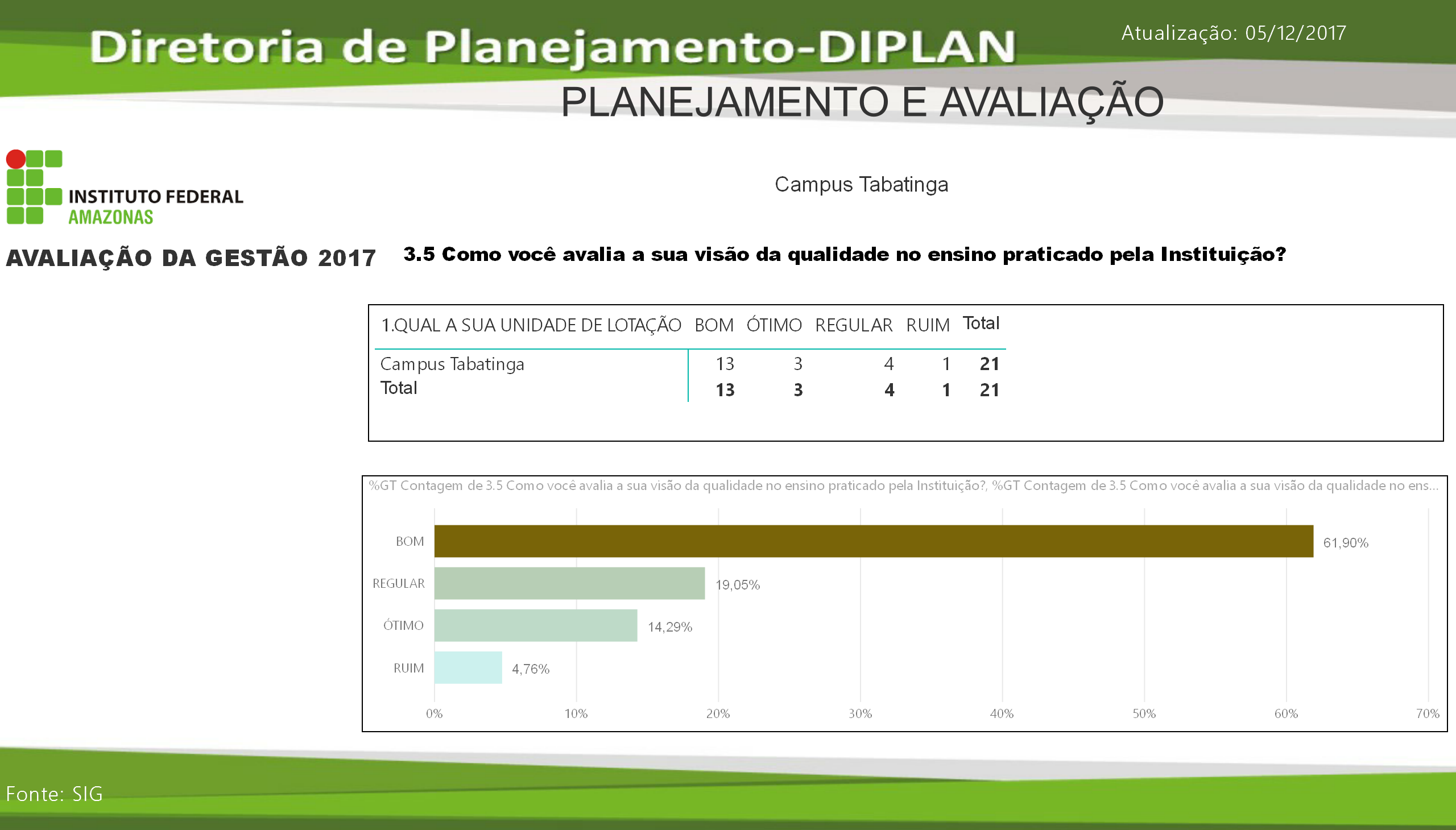 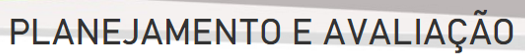 CAMPUS TABATINGA
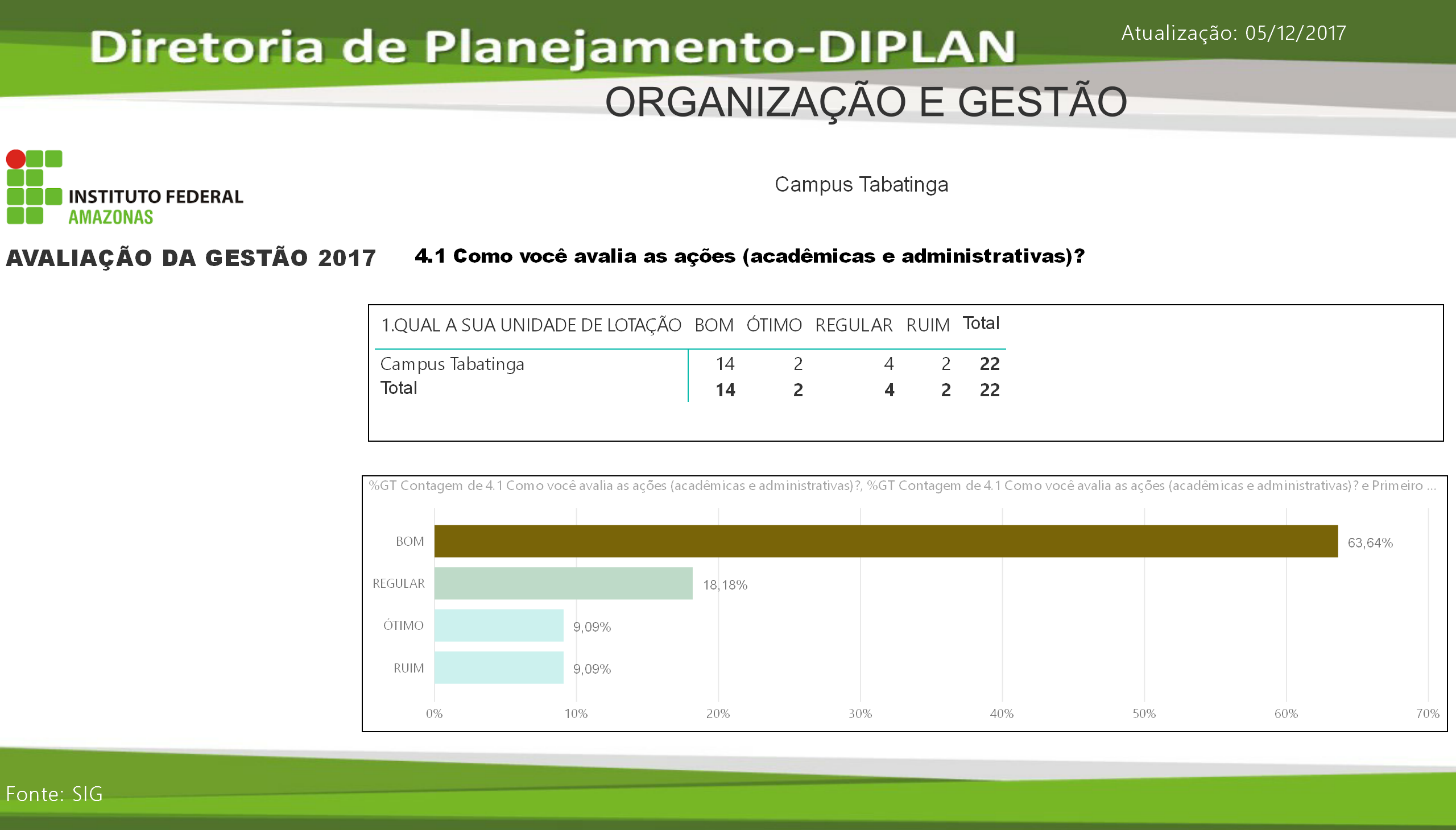 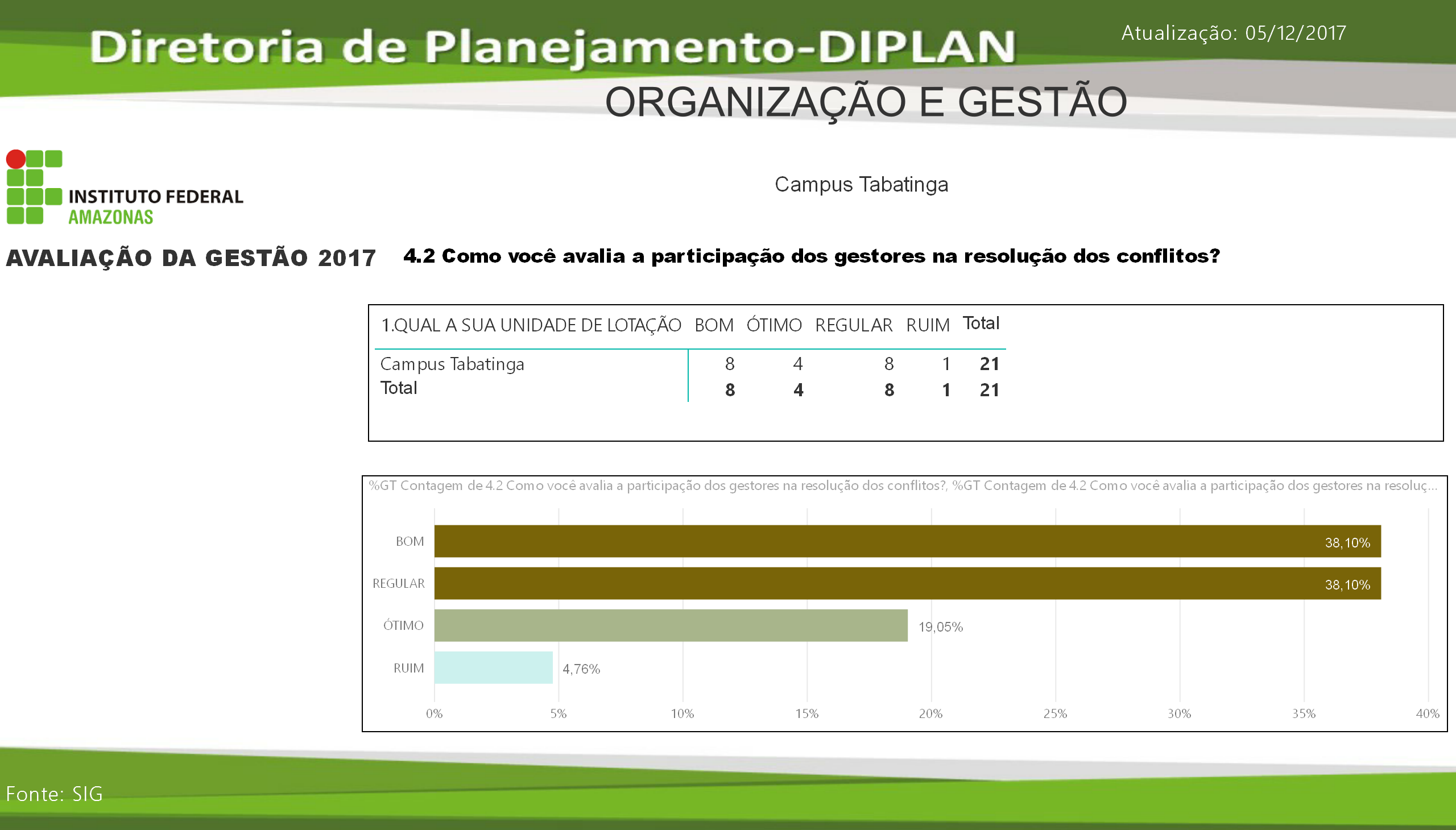 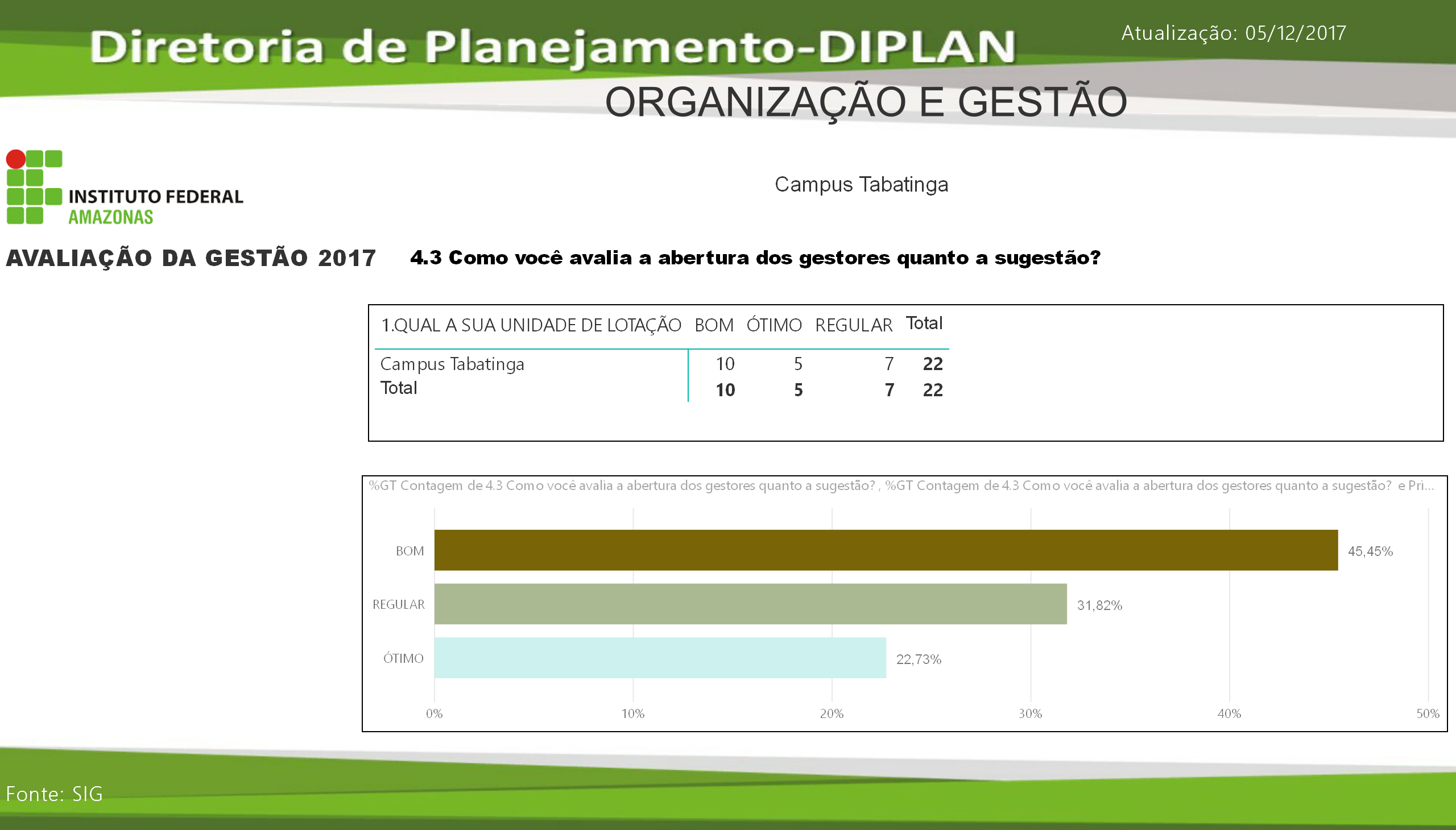 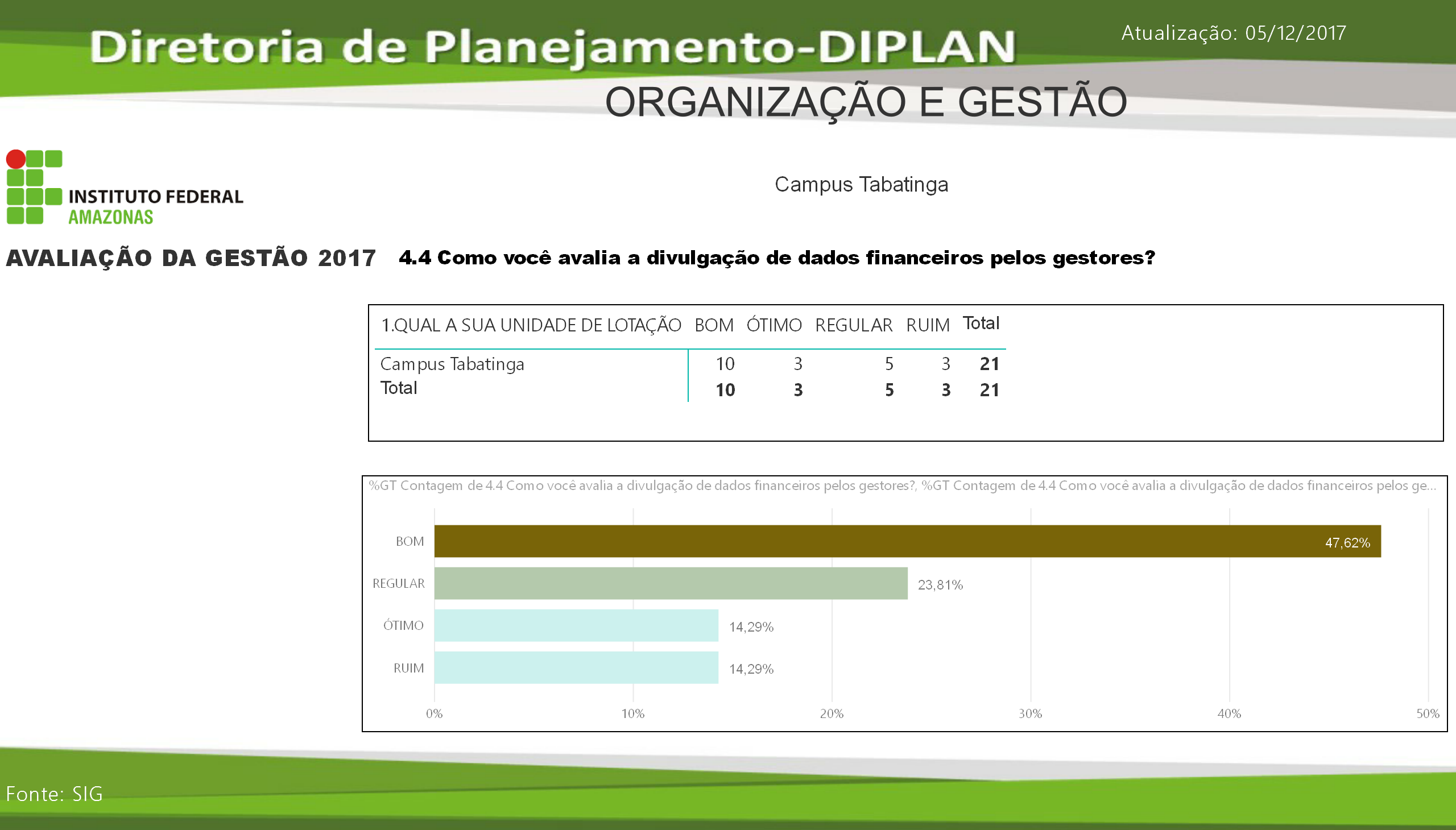 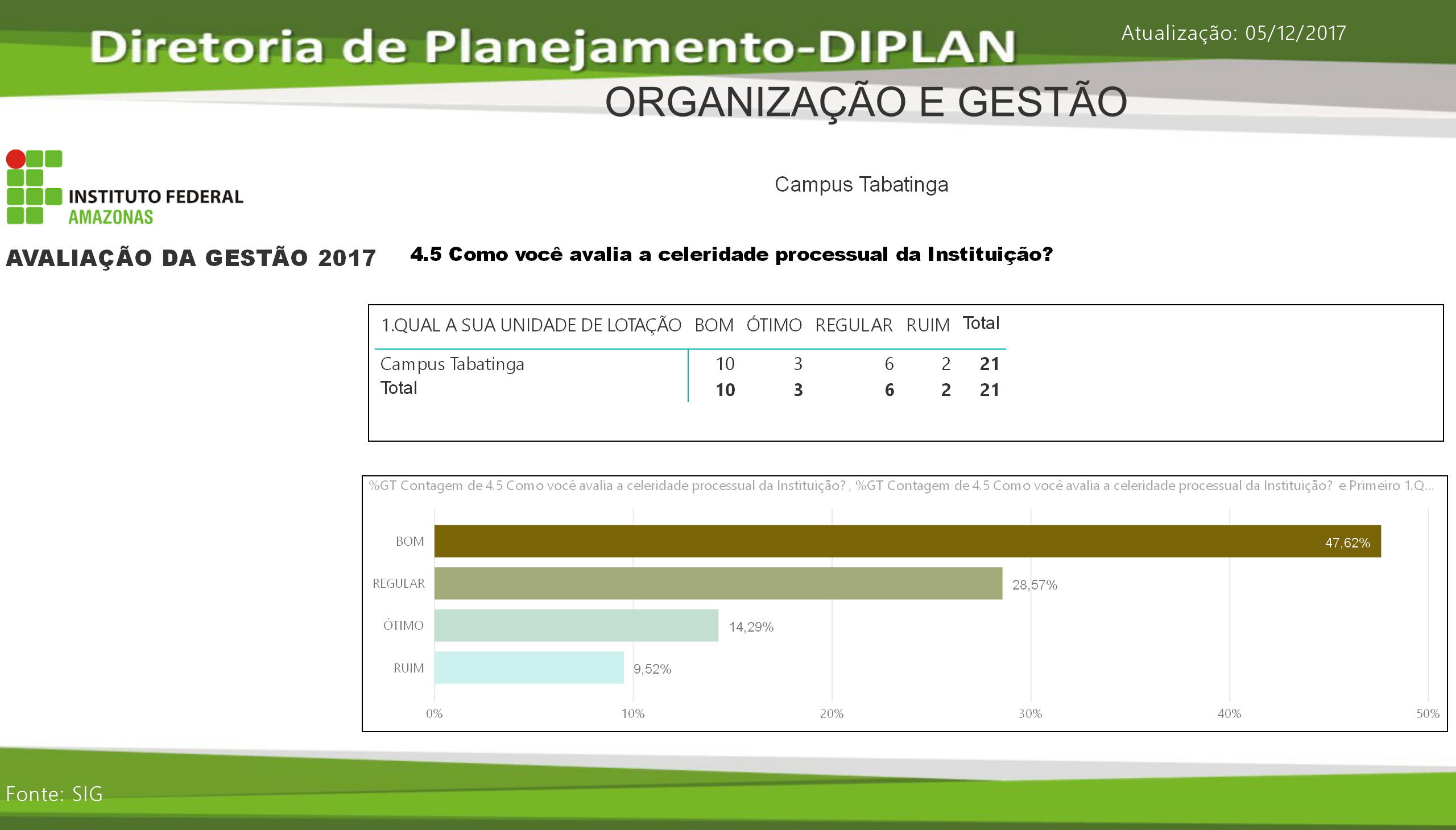 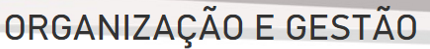 CAMPUS TABATINGA
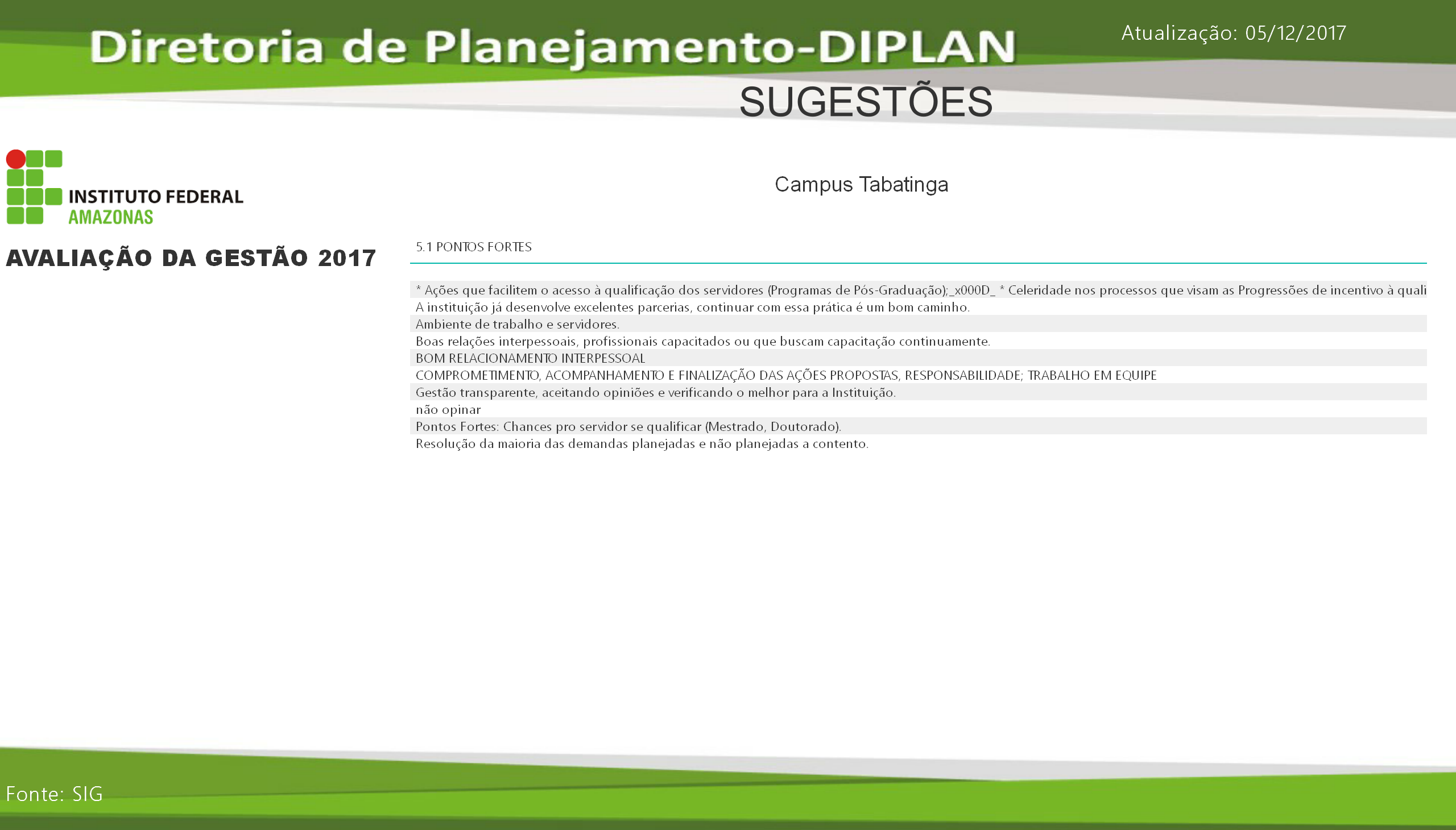 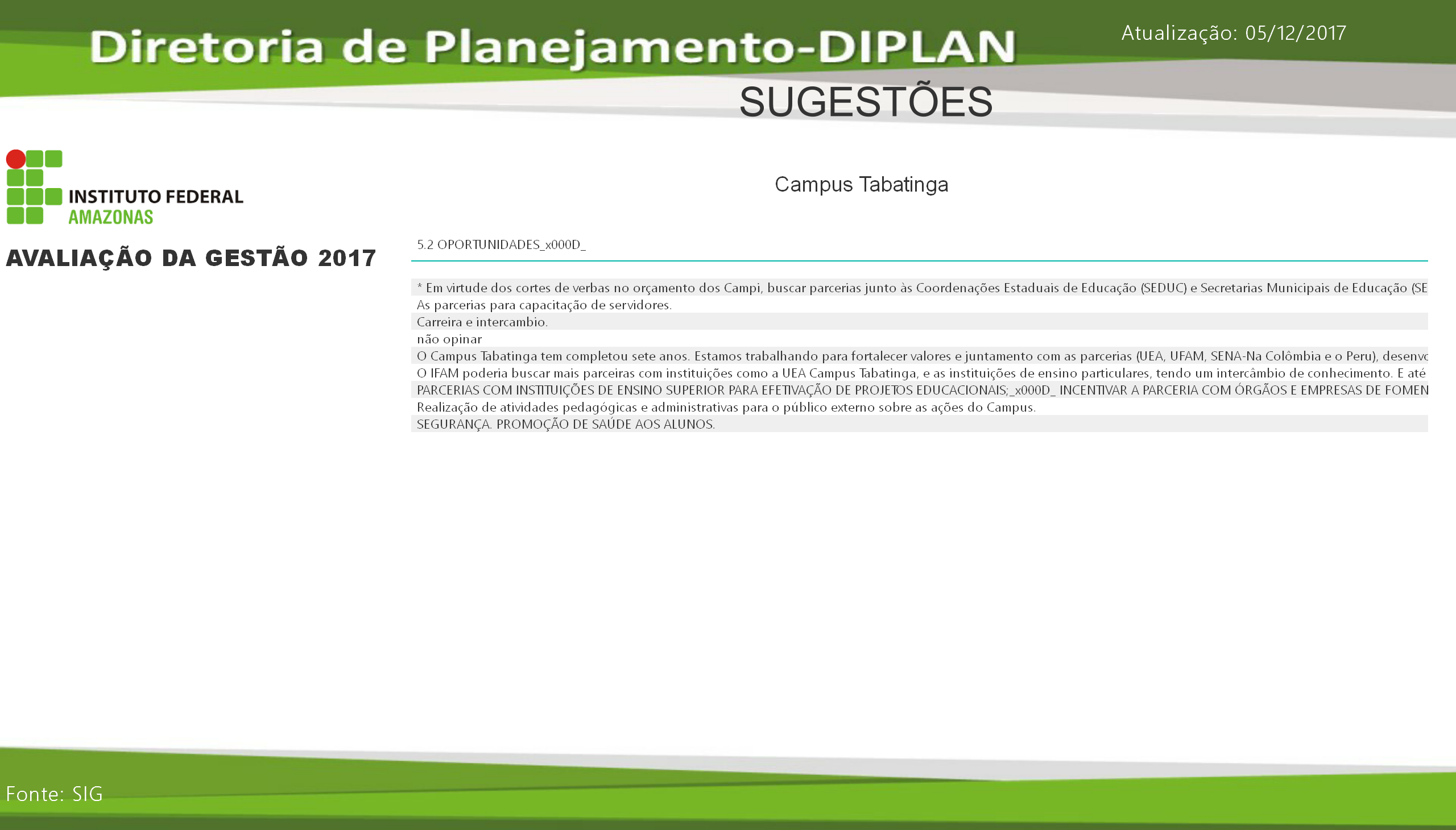 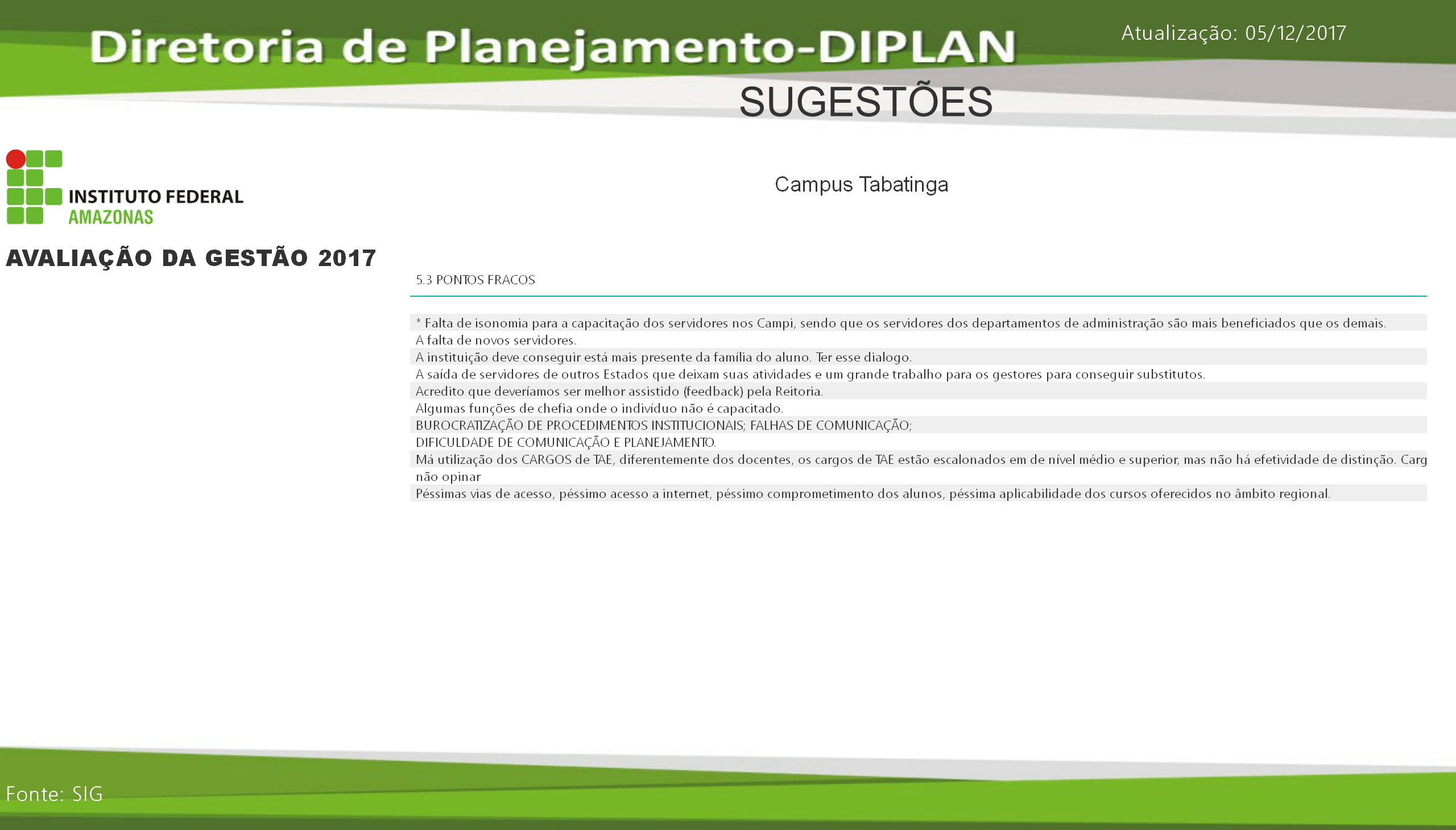 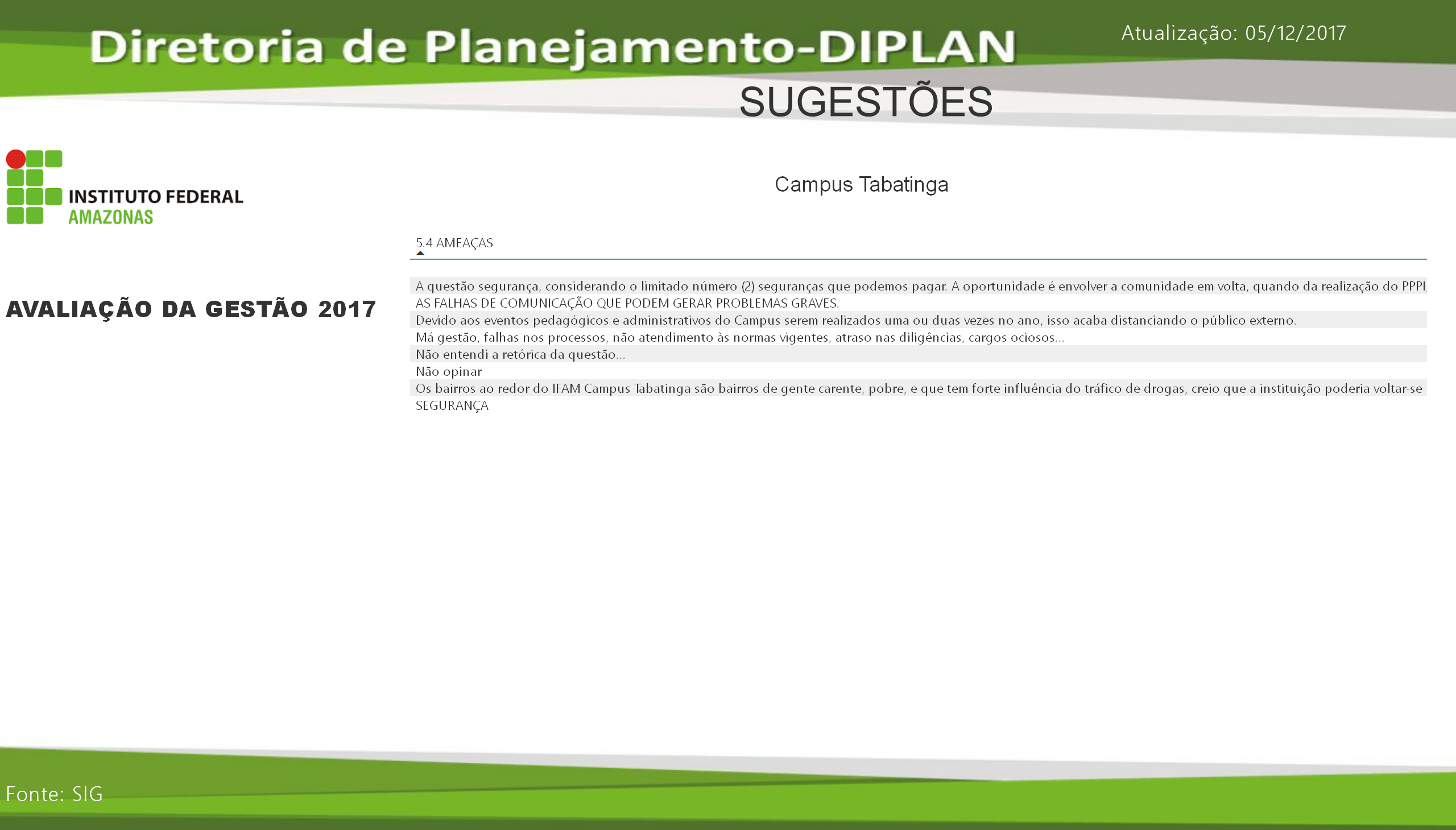